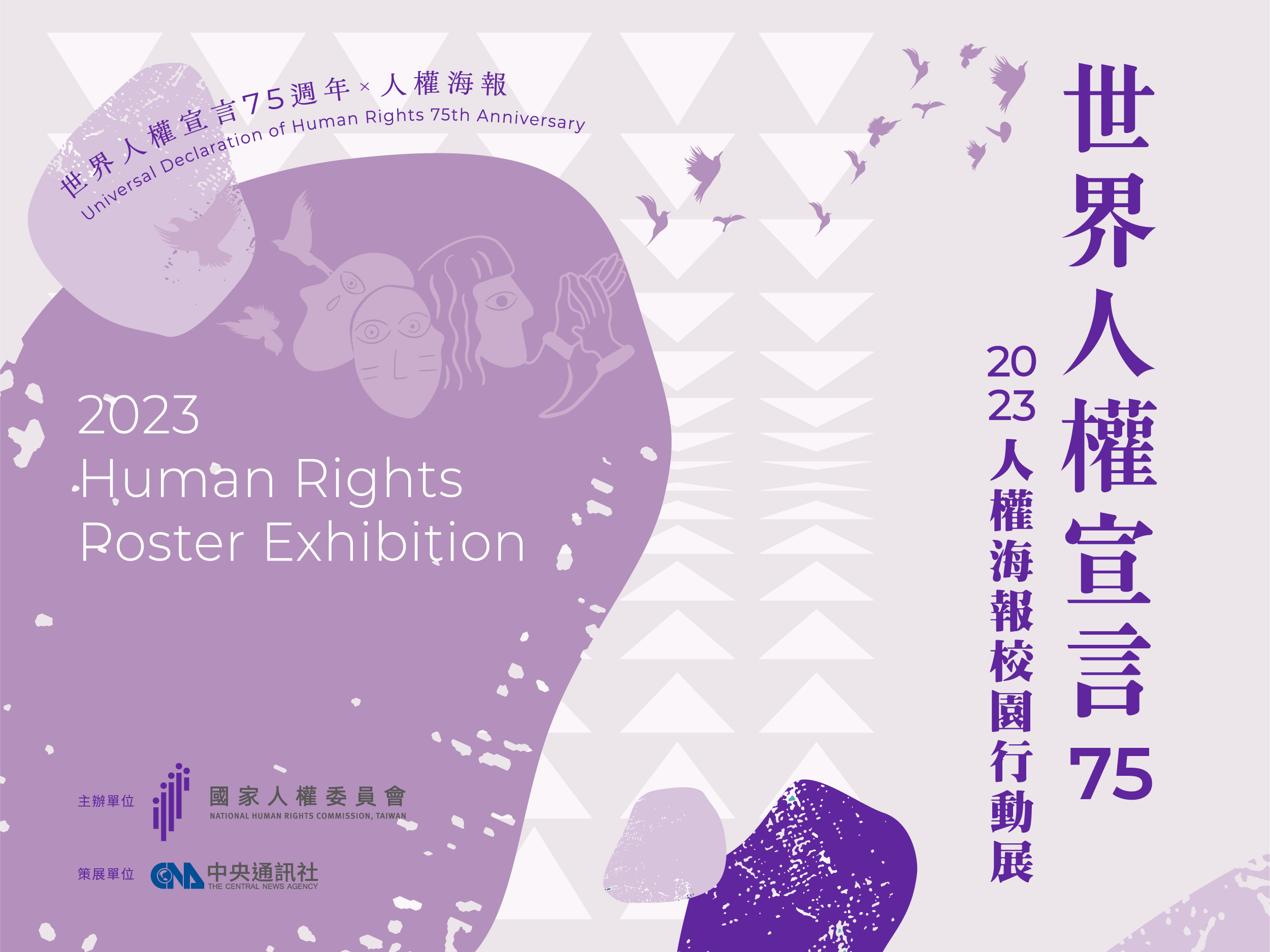 《世界人權宣言》75週年！
透過海報競賽得獎作品反思台灣與世界各種人權議題
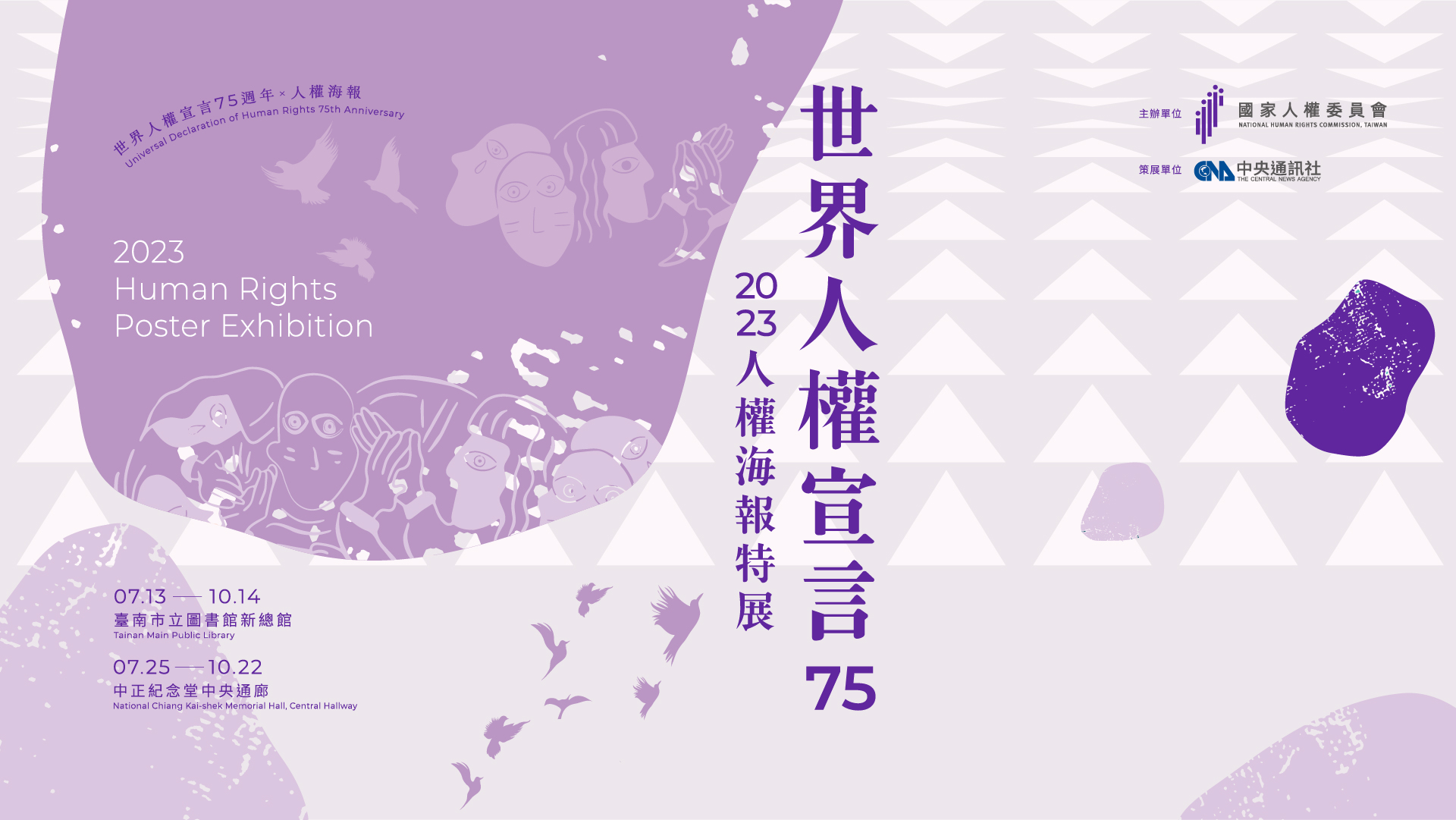 獨一無二的我們
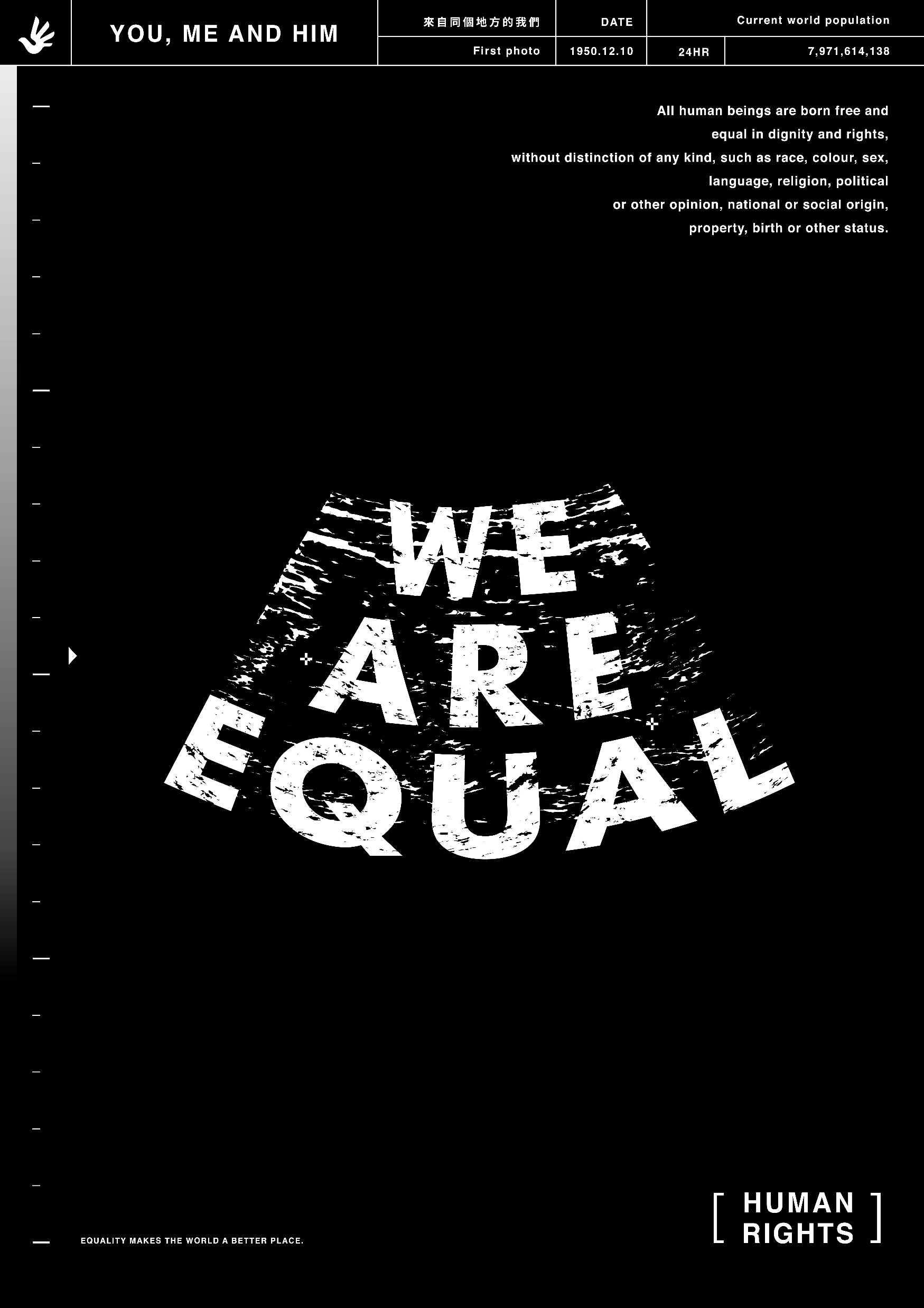 這是《世界人權宣言》所嚮往的世界：
人人有權享有平等保護，不受任何歧視，
不因種族及膚色、性別與語言、宗教、
身分、出生等因素而有所不同。
You, Me and Him
社會組佳作 陳冠霖
兒童就是自己的主人
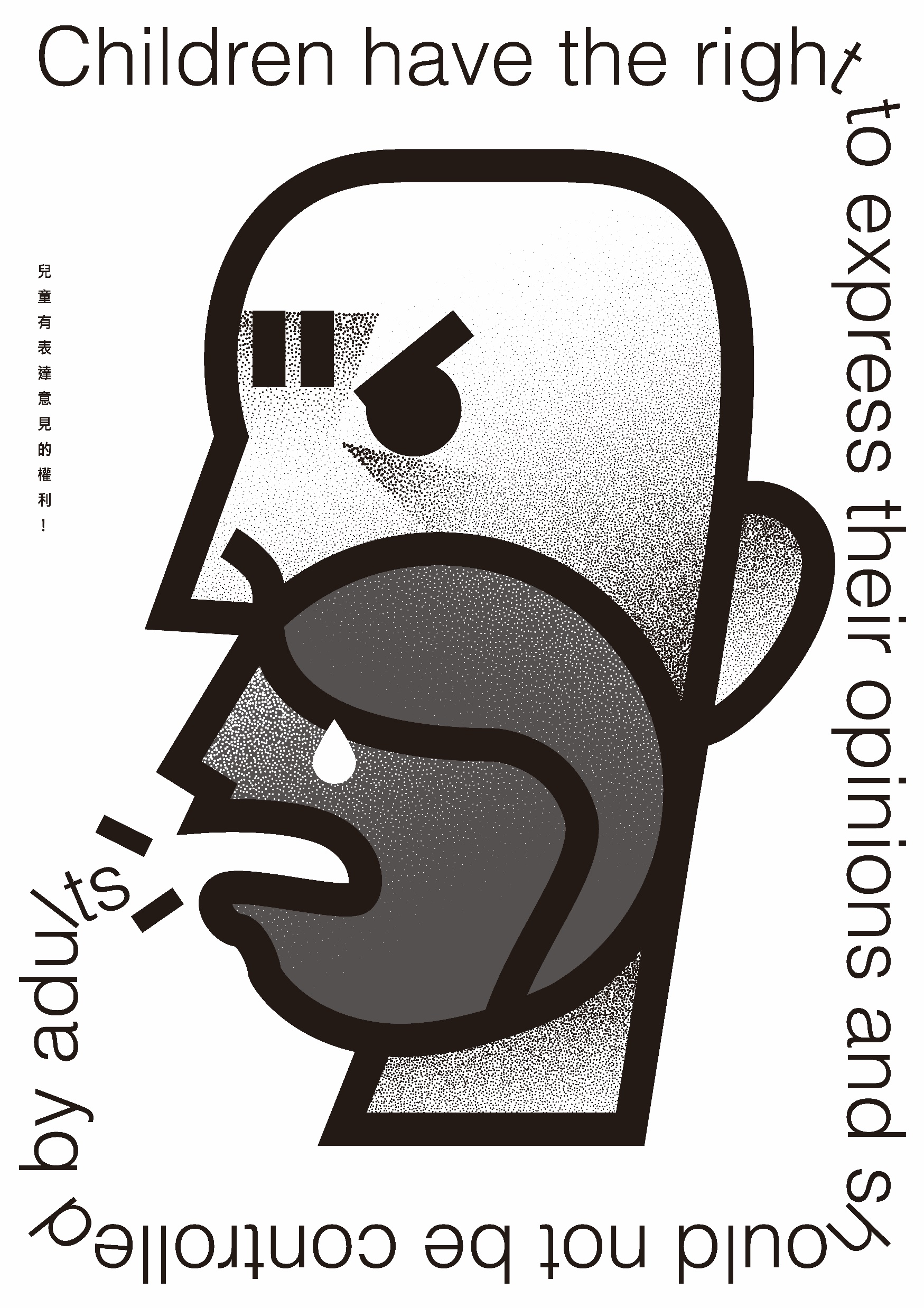 「兒童是國家未來的主人翁」，這是一句許多人耳熟能詳的口號；然而，兒童「現在」就是自己的主人，從出生開始就和成人一樣，擁有不受歧視、兒童最佳利益、生命生存及發展、自由表達意見等權利。
No Opinion!
社會組佳作 陳政昌
卸下性別刻板印象
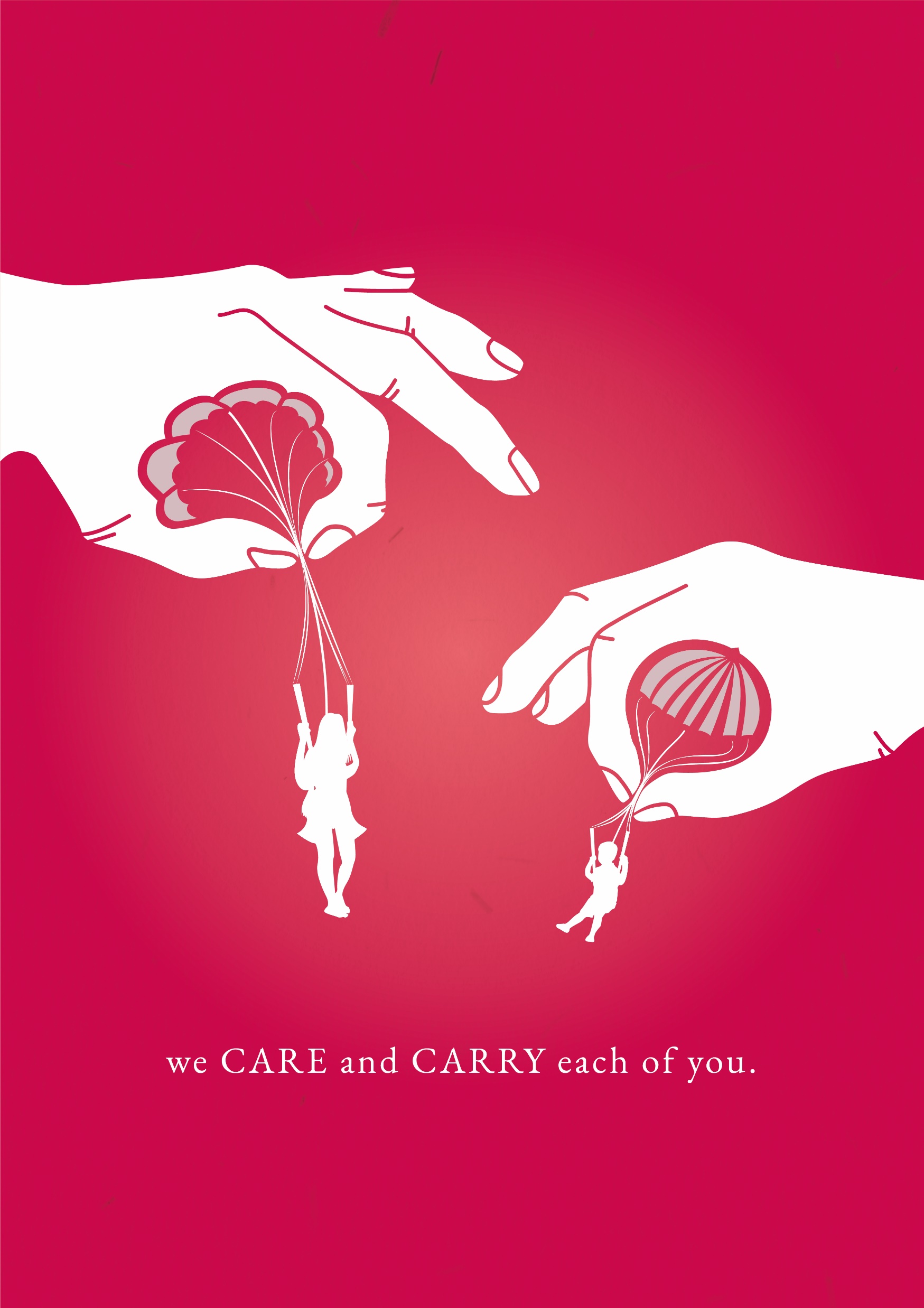 即使台灣逐漸朝多元尊重的社會邁進，落實性別
平等仍是一條漫漫長路，在家務分工、職場互動
及校園現場，各種刻板印象與歧視仍不時潛藏在
社會角落。期待政府與社會持續溝通對話，共同
營造尊重多元與性別平等的公共空間，保障任何
身分都不受歧視。
We Care and Carry Each of You.
社會組銅獎 徐紹桓
日常的人權關卡
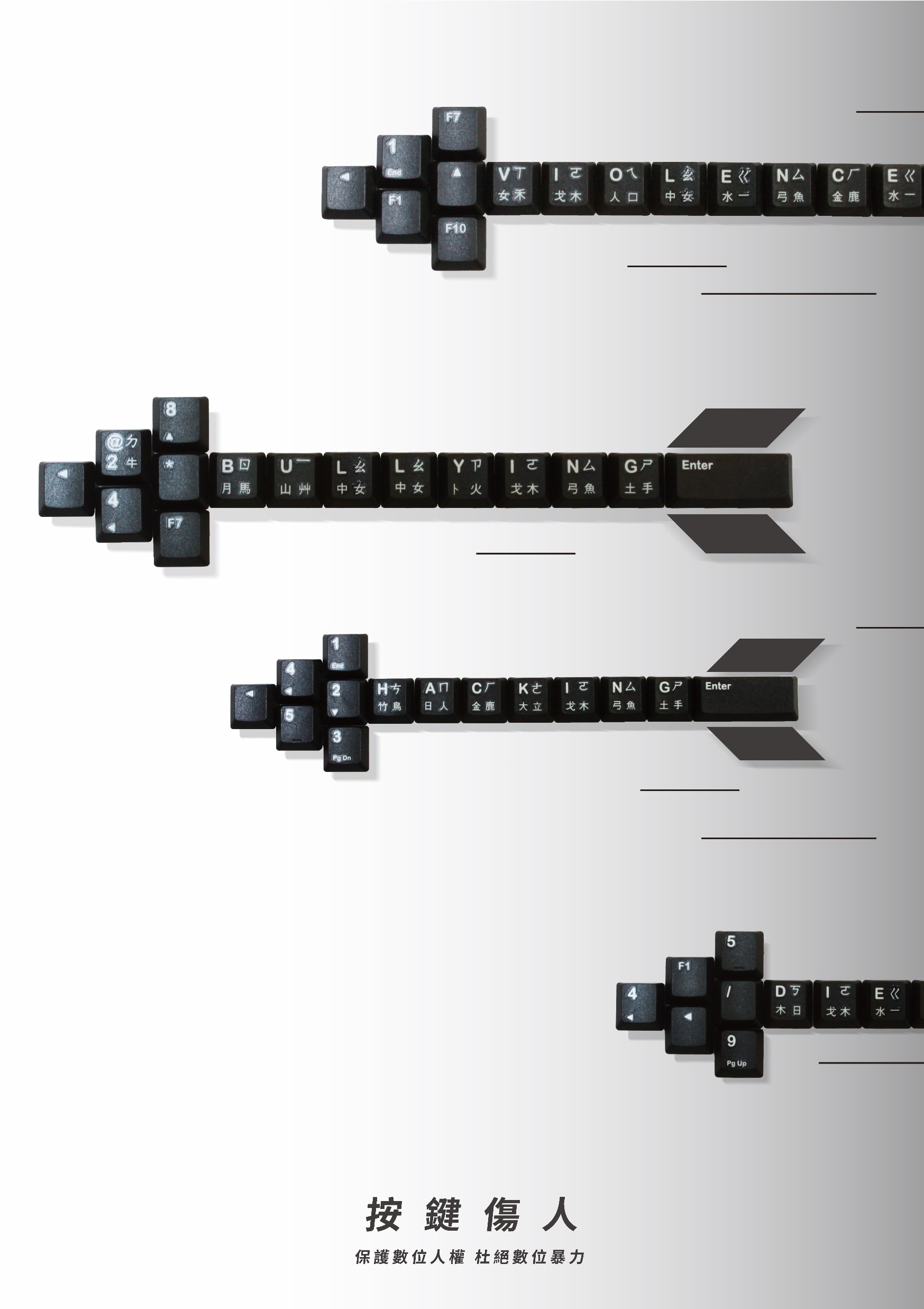 人權並不遙遠，就在你我日常周遭。近年隨著
社群媒體時代的來臨，數位暴力、網路公審、
仇恨言論是我們共同面臨的網路文化。我們在
滑手機時是否曾停下來思考：這些帶有煽動及
歧視的語言生態，是否造成對特定群體的傷害？
按鍵傷人
社會組金獎 楊曲昌
跨越國界的聲援
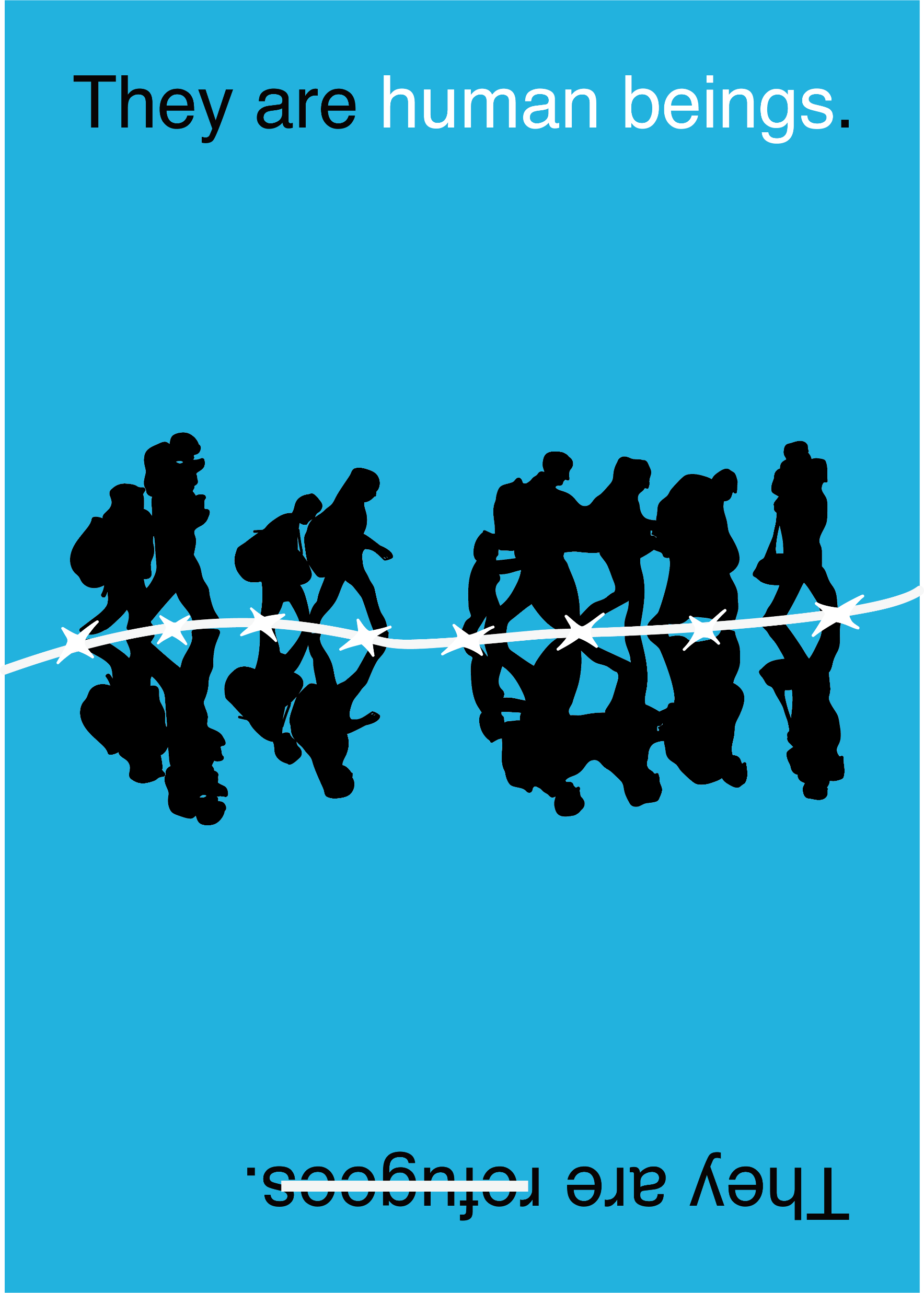 如同《世界人權宣言》在序言指出：「鑒於對人權
的無視和侮蔑已發展為野蠻暴行，這些暴行玷汙了
人類的良心，而一個人人享有言論和信仰自由並免
予恐懼和匱乏的世界的來臨，已被宣布為普通人民
的最高願望。」為了拒絕戰爭和暴力再次來臨，所
有國家皆應攜手合作，落實人權保障的普世價值。
Human Beings
學生組佳作 翟允翎
照亮黑暗角落
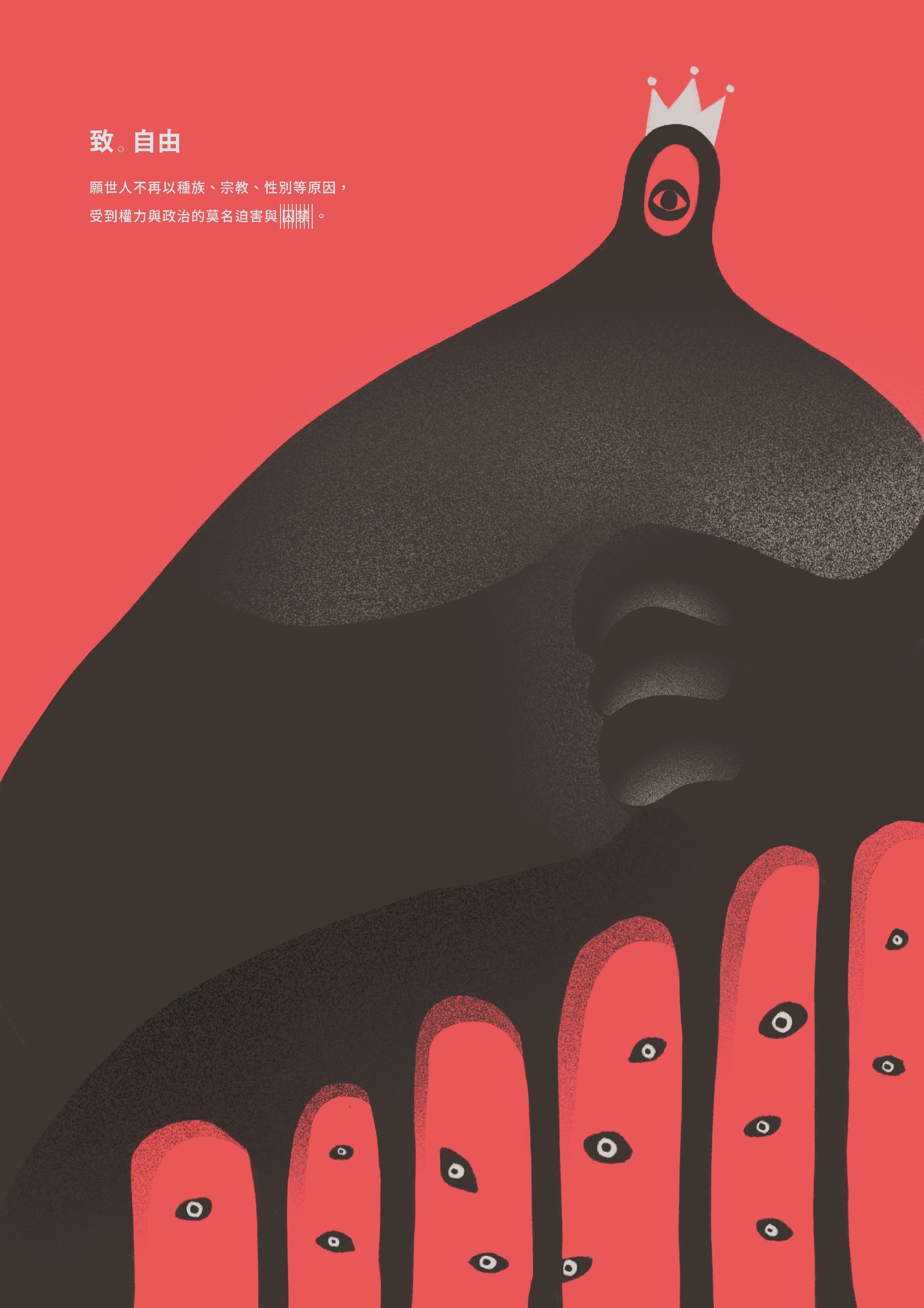 1984年，聯合國通過《禁止酷刑及其他殘忍不人
道或有辱人格之待遇或處罰公約》（簡稱「禁酷
公約」），截至目前為止已有173個國家加入批准，
未來期許禁酷公約施行法草案儘快在立法院審議
通過，杜絕各種形式的酷刑及虐待在台灣發生。
致。自由
學生組佳作 廖建凱
充分實現的明天
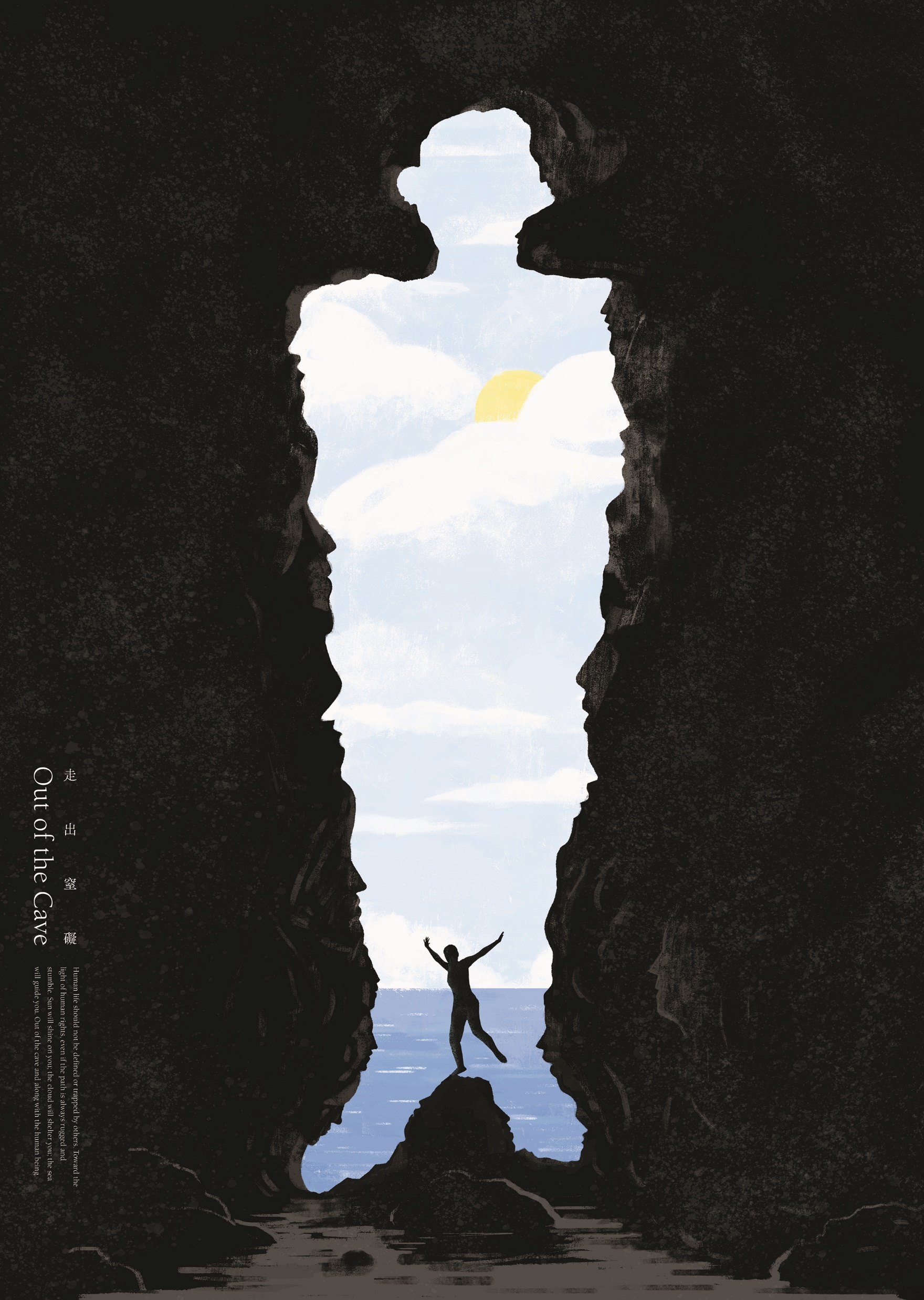 近年來，威權主義在國際間擴張，許多不利處境
群體也正面臨不平等的威脅與挑戰；但是，我們
有權主張一種國際秩序，充分實現《世界人權宣
言》所記載的權利與自由。因此，在宣言75週年
的今天，我們邀請你一起思考、共同努力，加入
人權行動的行列。
Out of the Cave 走出窒礙
社會組評審特別獎 張雅婷
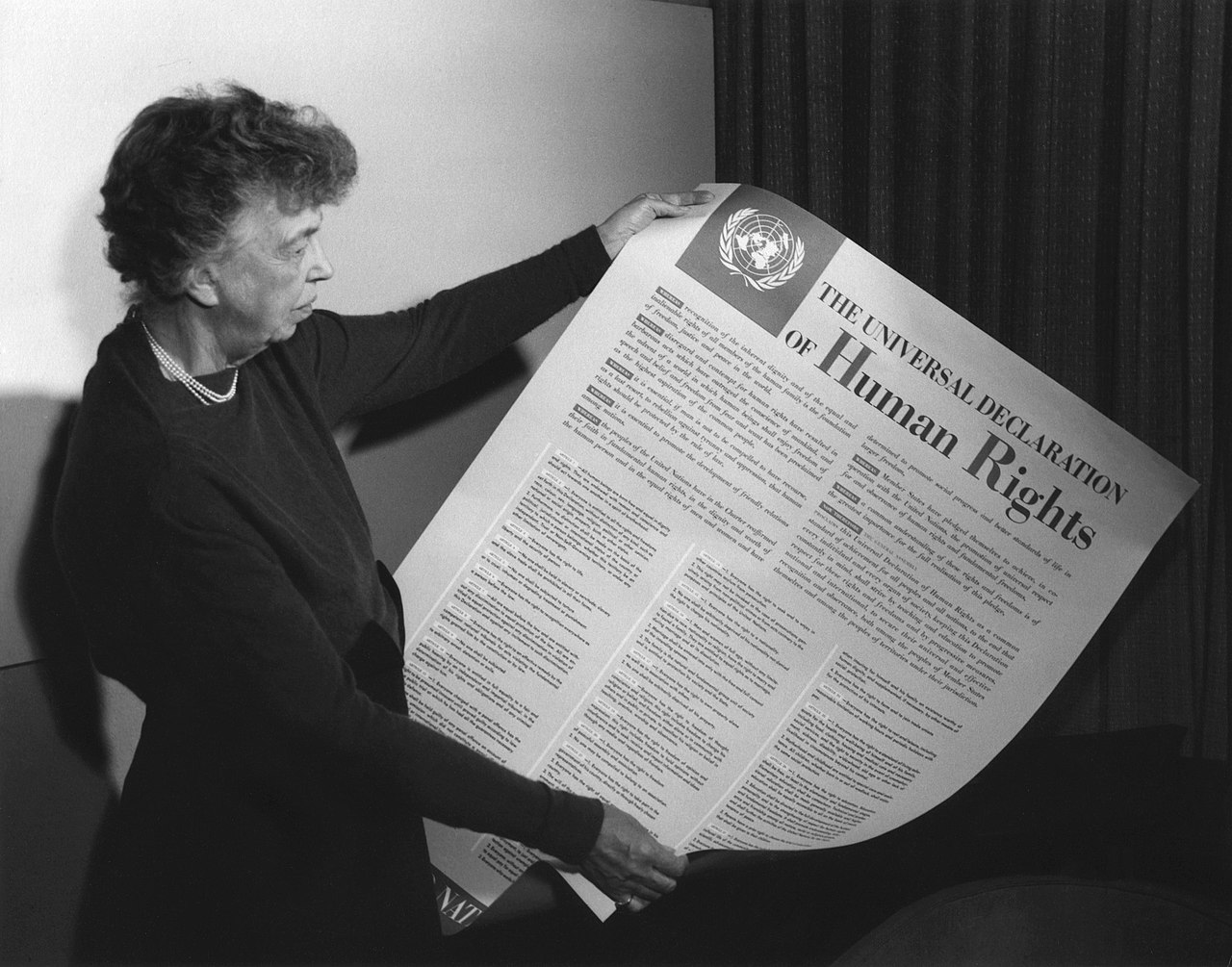 1949年，愛蓮娜‧羅斯福（Eleanor Roosevelt）手拿《世界人權宣言》海報，
她當時擔任聯合國人權委員會主席，《世界人權宣言》即由她主導起草。
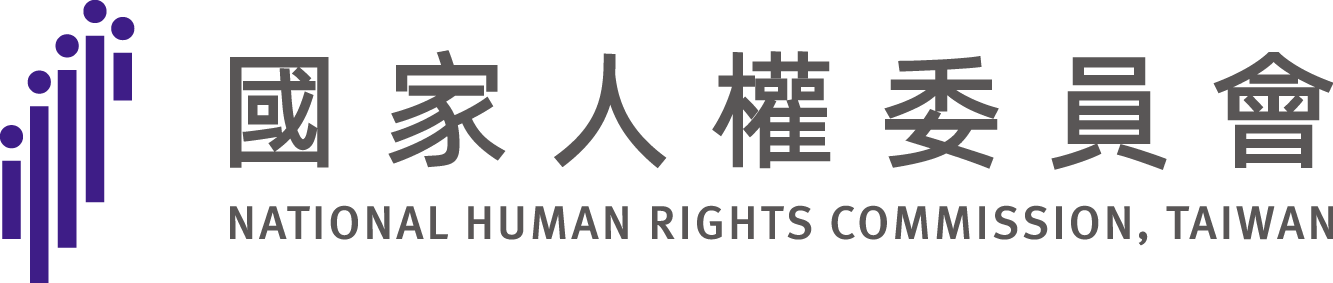